03-2
This work is licensed under a Creative Commons Attribution-ShareAlike 4.0 International License.
Please add this statement to all the videos you create.
English Bible quotes are from the World English Bible US, which is in the public domain.
[Speaker Notes: 03 Sin Continues – Gen 4-9
1) Cain & Able – Gen 4:1-15 (Left Top)
2) Corruption of Mankind – Gen 6:1-7 (Center Top)
3) Noah found favor – Gen 6:8-12 (Right Top)
4) Noah builds the Arc – Gen 6:13-22 (Right 2nd)
5) Animals board the Arc – Gen 7:1-10 (Right Bottom)
6) Floods come – Gen 7:11-16 (Left Bottom)
7) Flood waters cover the earth – Gen 7:17-8:12 (Center)
8) Floods dry up – Gen 8:13-19 (Left 2nd from Bottom)
9) Rainbow – Gen 8:20-9:17 (Left 3rd from Bottom)]
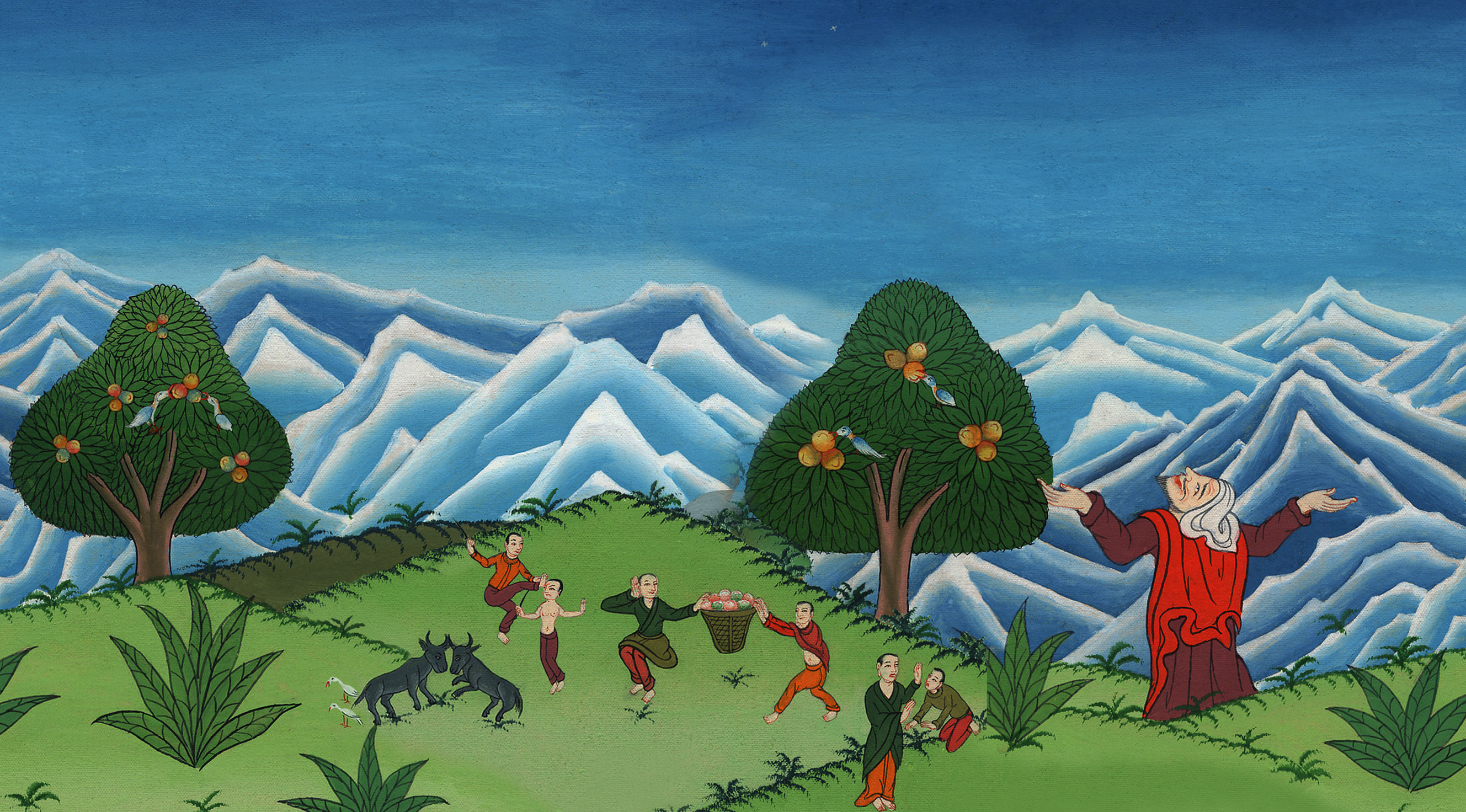 Corruption of Mankind – 
Genesis 6:1-7
Corruption of Mankind – Genesis 6:1-7
མི་རིགས་རྣམས་ཀྱི་ལས་ངན།   བཀོད་པ 6:1-7
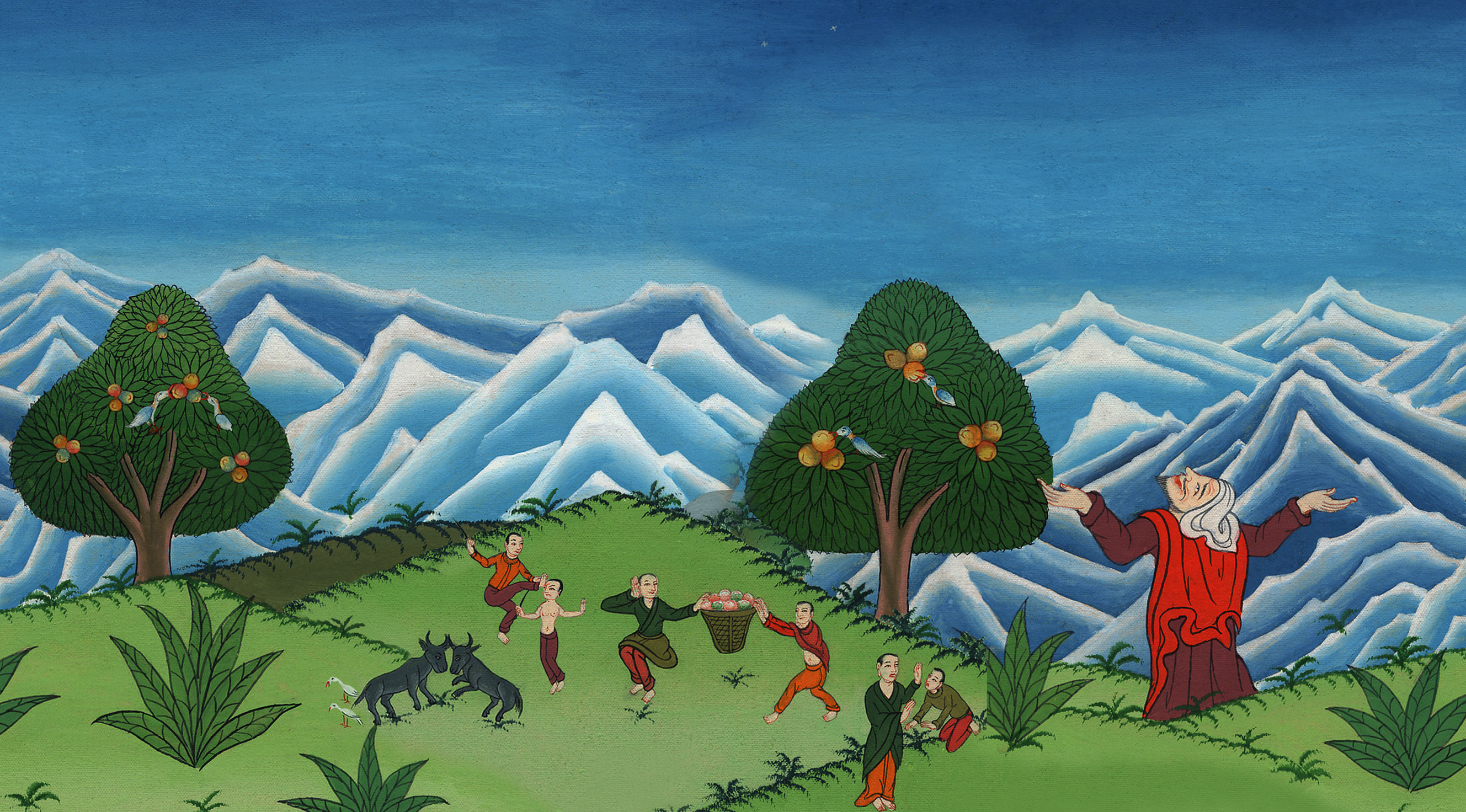 Corruption of Mankind – 
Genesis 6:1-7
1When men began to multiply on the surface of the ground, and daughters were born to them,
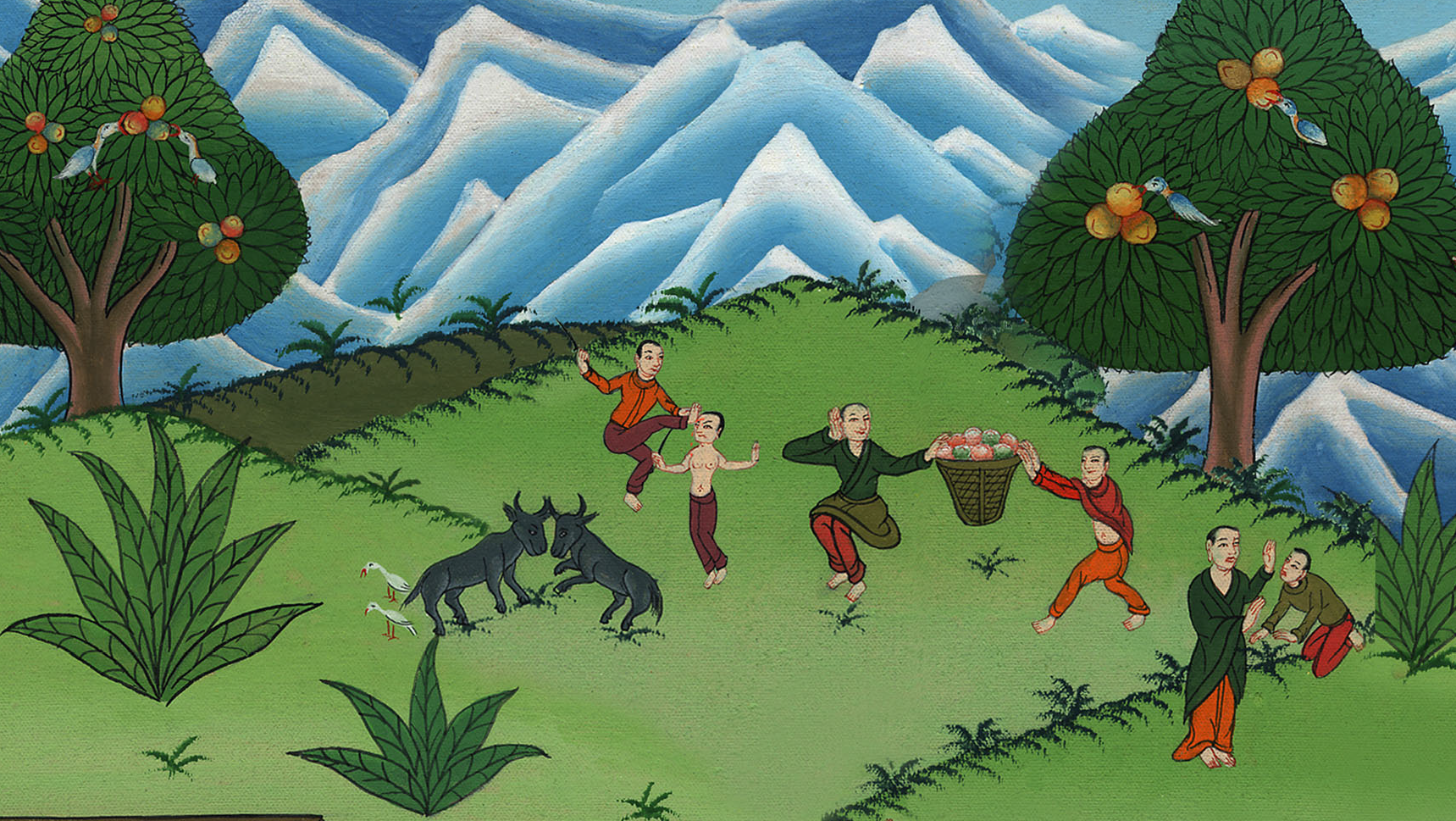 Genesis 6:1
5Yahweh saw that the wickedness of man was great in the earth, and that every imagination of the thoughts of man’s heart was continually only evil.
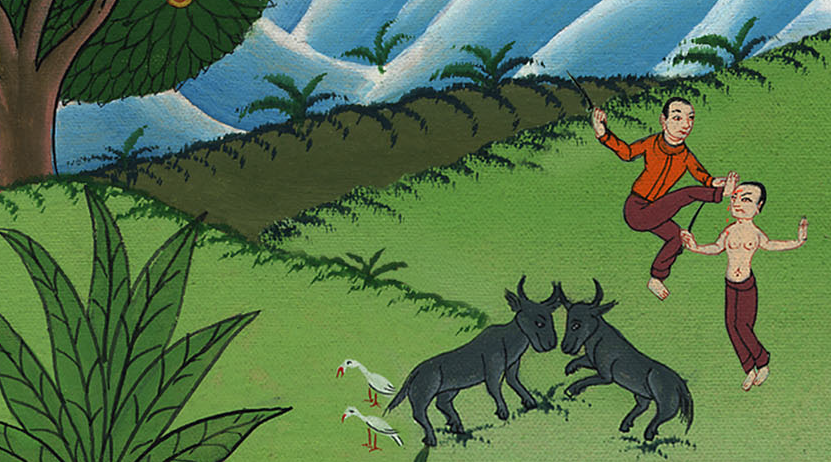 Genesis 6:5
6Yahweh was sorry that he had made man on the earth, and it grieved him in his heart.
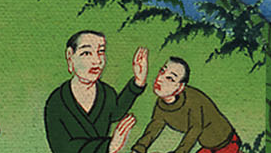 Genesis 6:6
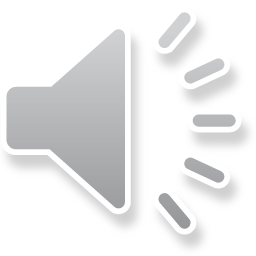 7Yahweh said, “I will destroy man whom I have created from the surface of the ground—man, along with animals, creeping things, and birds of the sky—for I am sorry that I have made them.”
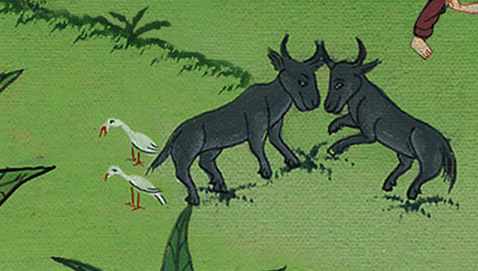 Genesis 6:7
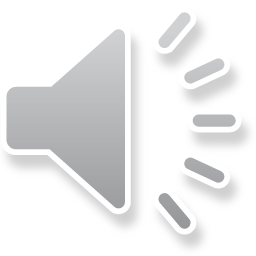 8But Noah found favor in Yahweh’s eyes.
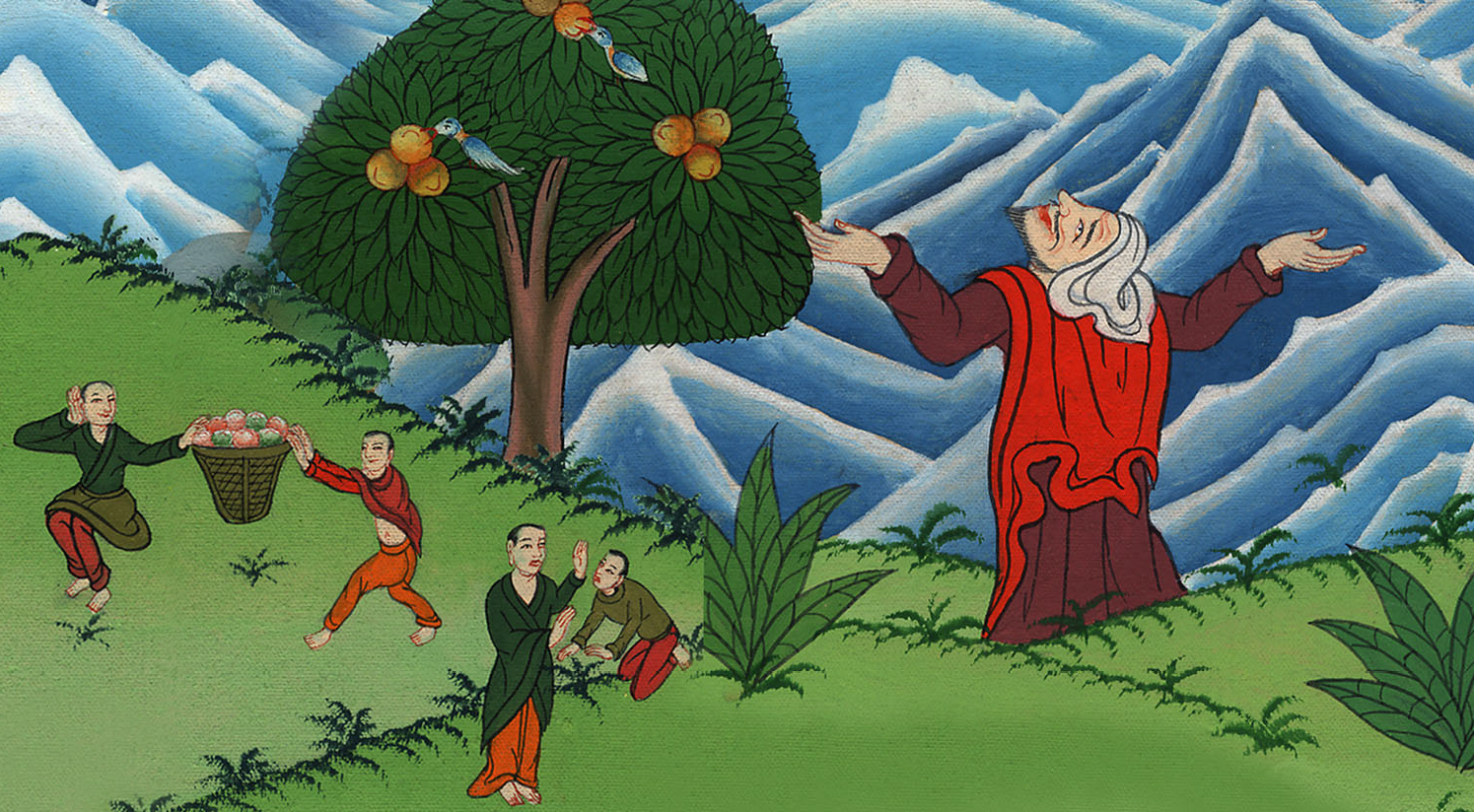 Genesis 6:8
9This is the history of the generations of Noah: Noah was a righteous man, blameless among the people of his time. Noah walked with God.
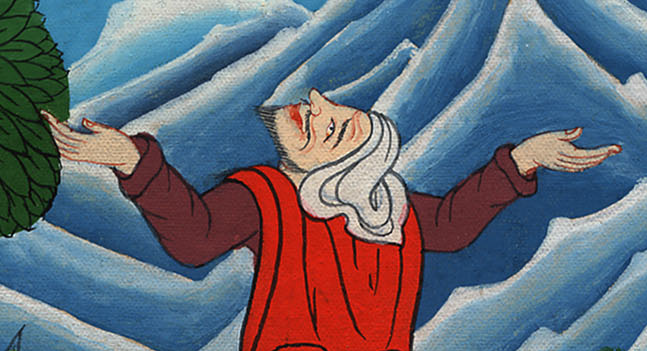 Genesis 6:9
10Noah became the father of three sons: Shem, Ham, and Japheth.
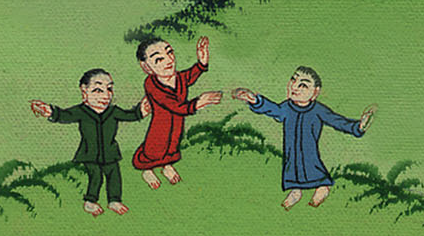 Genesis 6:10
11The earth was corrupt before God, and the earth was filled with violence.
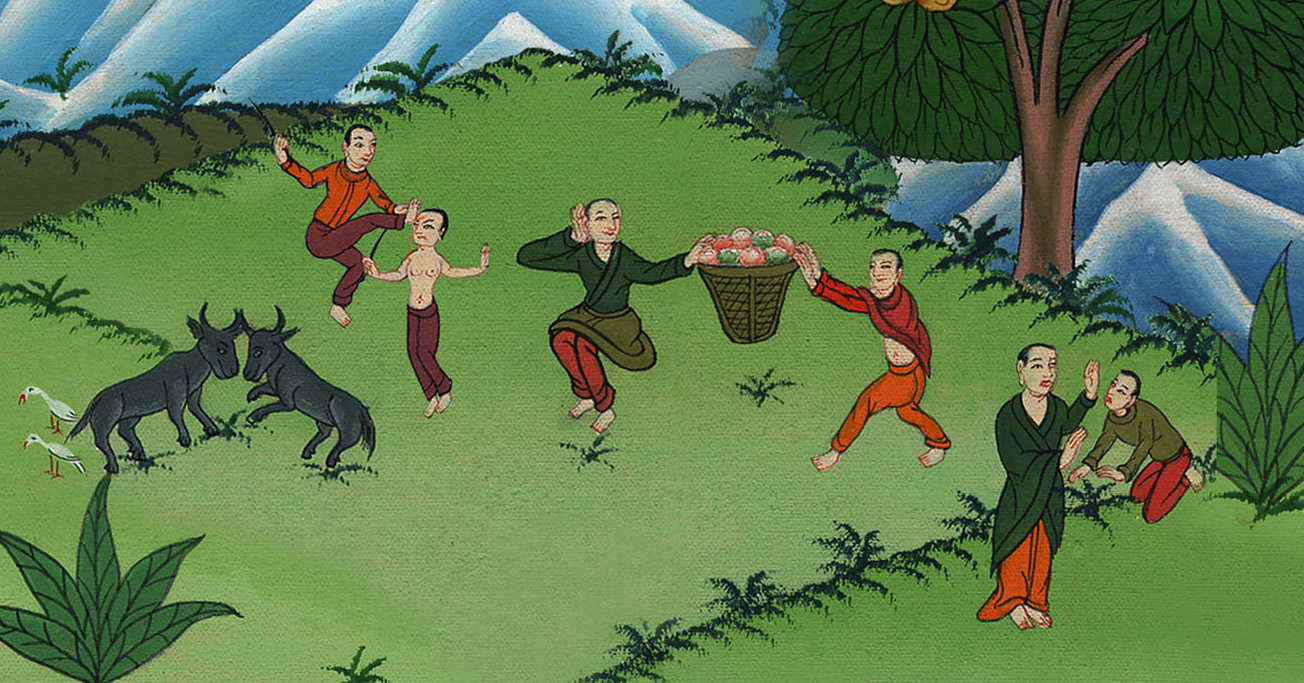 Genesis 6:11
[Speaker Notes: .]